Networking: Health Options for the Unemployed
Larimer Health Connect
Helping local residents get connected to coverage
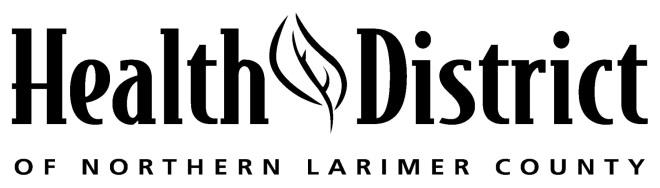 Julie Wenzel, Certified Health Coverage Outreach Specialist
What are the options?
Child Health Plan Plus
Health First Colorado (Medicaid)
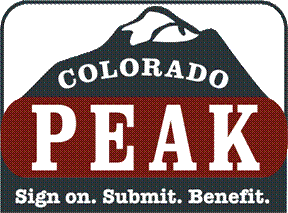 Tax Credits & Subsidies
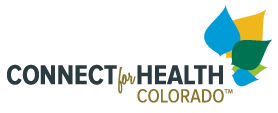 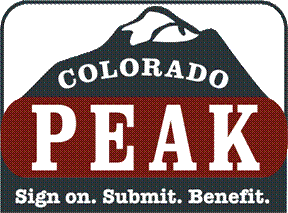 What’s covered?
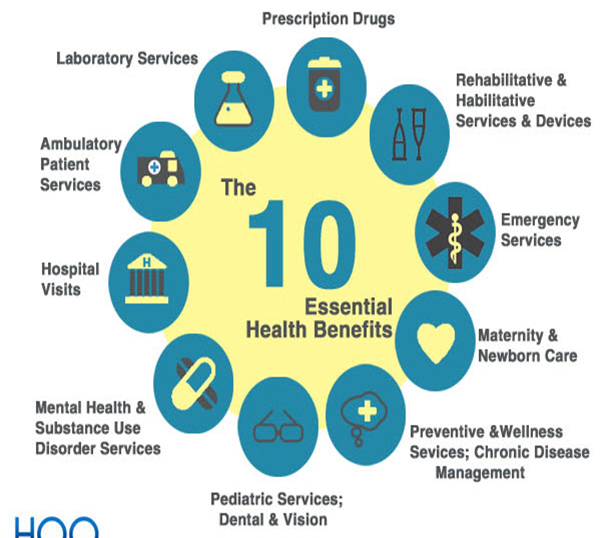 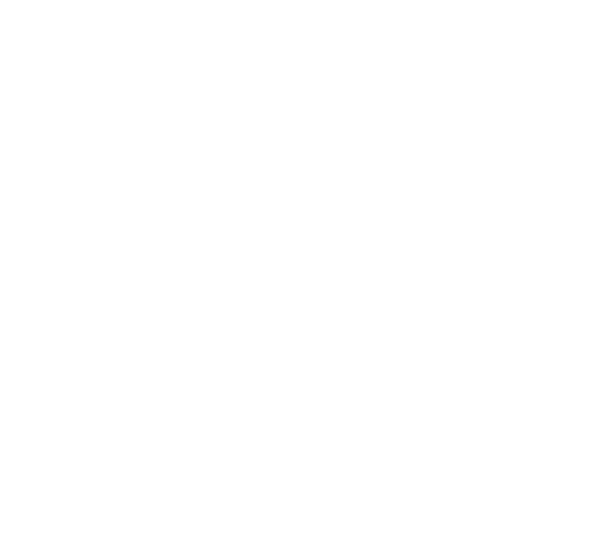 Income Eligibility
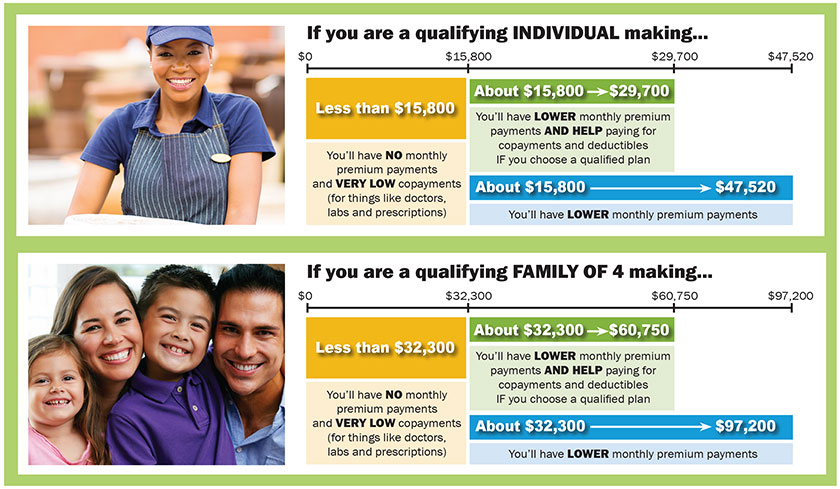 Health First Colorado (Medicaid) & CHP+ Eligibility
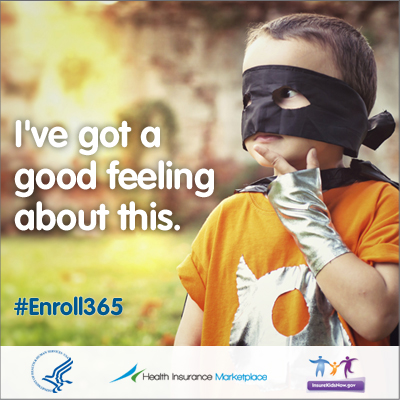 To be eligible for Health First Colorado or CHP+, you must:

Be a U.S. citizen; or lawfully residing immigrant for 5 years
Be a Colorado resident
Meet income guidelines 
Not be incarcerated; (Can apply if on probation or parole)

Note: CHP+ is limited to children up to 18 years old & pregnant women and has different income guidelines
Health First Colorado (Medicaid) & CHP+ Cost Examples
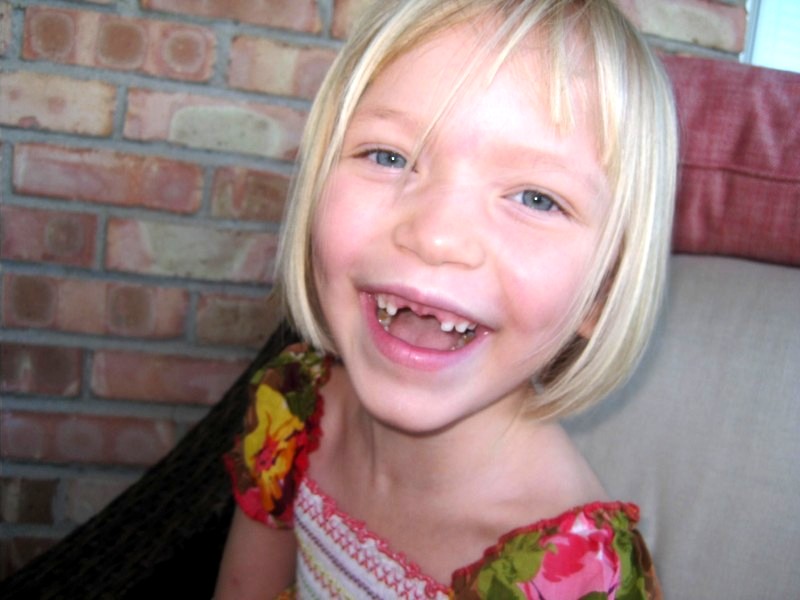 Health First Colorado (Medicaid) coverage
No monthly premium
No deductible
Prescription co-pays $0-$5

CHP+ Coverage
Annual enrollment fee 
$25 to $105 based on income and number of children
Prescription co-pays are $0-$10
Connect for Health Colorado
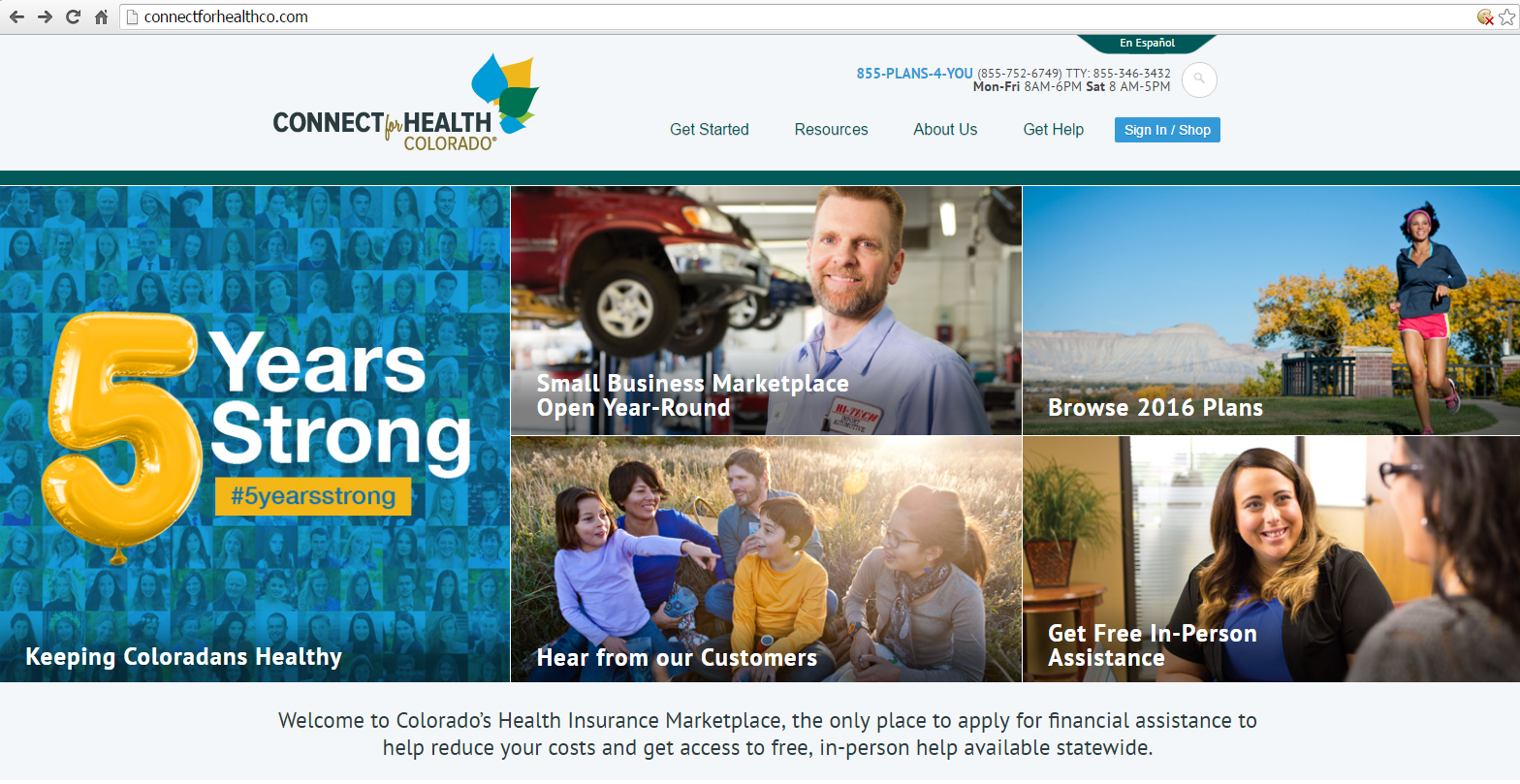 When can you sign up?
Year Round
Special Enrollment Period
Open Enrollment
Health First Colorado (Medicaid) & CHP+ Enrollment
Special Enrollment period for Qualified Life Changes
Open Enrollment

Nov. 1st – Jan. 31st
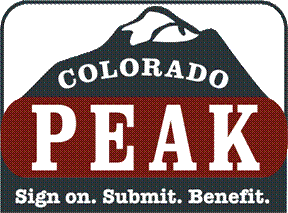 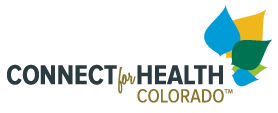 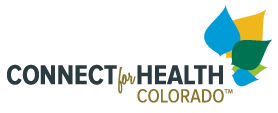 Where can I go for help?
Colorado PEAK	
Online Chat:  colorado.gov/PEAK
Helpline: 1-800-359-1991
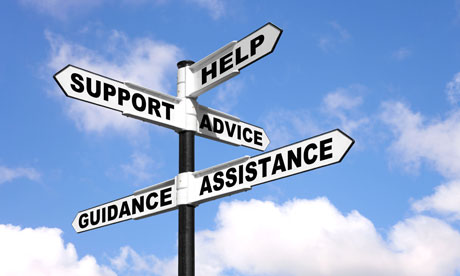 Connect for Health Colorado	
Online Chat:  connectforhealth.com
State Phone Helpline:  1-855-PLANS4YOU (855-752-6749)
In-Person Help: Larimer County
Larimer Health Connect - Trained Health Coverage Specialists
Other Health Coverage Guides 
Certified Application Counselors
Certified Agents and Brokers
Larimer Health Connect
Free, unbiased, in-person assistance here in Fort Collins and Loveland!
We can help you understand 

The Health Care Law

Your options for health insurance

How to make a decision about health insurance

The application process
“Could I have done this on my own? No! 
I don’t have a clue about insurance.”
- Caitlin
Bilingual help, too!
Where can you go for help?
3 Sites in Larimer County
Health District of Northern Larimer County
Old Town Fort Collins
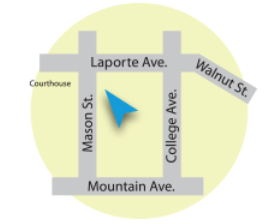 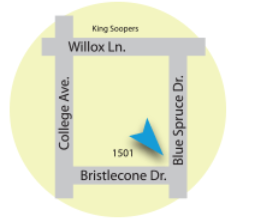 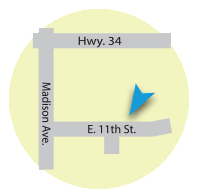 Loveland:
Community Life Center
What to bring to an appointment
Social Security card
Driver’s license or identification card
Birth certificate(s)
Address information
Pay stubs
W-2 forms
Information about any other income you get
Information about current health insurance (if you have it)
Information about any job-related insurance you or your family may be able to get, even if you’re not enrolled in it
If applicable, immigration documents that may include:
Reentry permit
Permanent resident card
Employment authorization card
Unexpired foreign passport
Immigrant visa
Certificate of eligibility
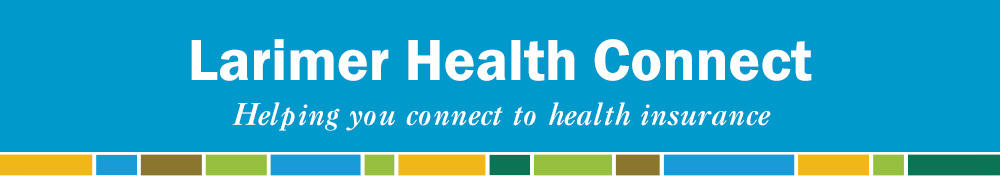 (970) 472-0444
www.larimerhealthconnect.org
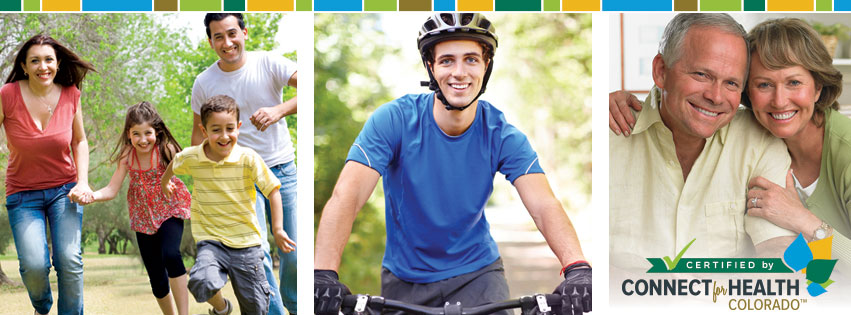 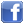 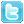